Sharps Safety
Training Module for Corewell Laboratory Phlebotomists
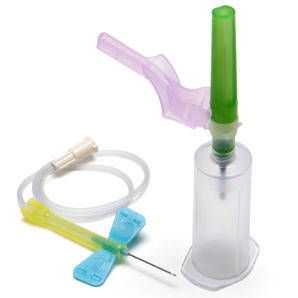 Updated:  September, 2018
Making Safe Choices
This module provides critical information/steps needed to ensure that our patients consistently receive safe care. It is your responsibility to notify your supervisor/educator  if you have questions about the information in this module, or if you are unable to complete the steps as described.

Not following these steps may cause harm to our patients, ourselves or others and is called at-risk behavior. You should expect to be coached if you misstep, or drift, from the described procedures.

Should you choose to not follow this procedure (after being coached on the correct procedure) that may be considered reckless behavior and may result in punitive action.
The purpose of this module is to provide:
Incidence and risks of sharps injury
Work practices to prevent sharps injuries
Instructions/demonstrations on the proper use and safe handling of currently used needle products including:
Single use blood collection needle
Blood collection set
Blood transfer device
Fingerstick lancets
Infant heel lancets 
Urine collection kits
Current sharps disposal practices
Incidence of Injuries
CDC estimates ~385,000 sharps injuries annually among hospital-based healthcare personnel (>1,000 injuries/day)
Many more in other healthcare settings (e.g., emergency services, home care, nursing homes)

Increased risk for bloodborne virus transmission

Costly to personnel and healthcare system
High Risk Situations
Injuries can occur….

During patient care: 
Inserting or withdrawing a needle
Using a lancet
Using a urine collection container
Immediately after sharp use:
Activating a needle safety shield  
During and after sharp disposal:
Disposing of sharps into sharps containers  
Cleaning up after a procedure
Sharps left on floors and tables, or found in linen, beds or waste containers
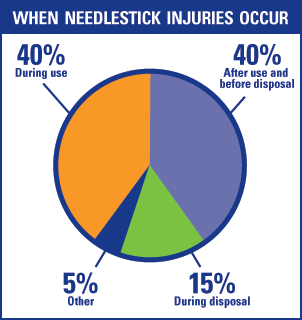 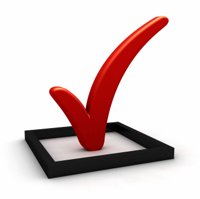 Sharps Safety:
Be Prepared
Be Aware
Dispose with Care
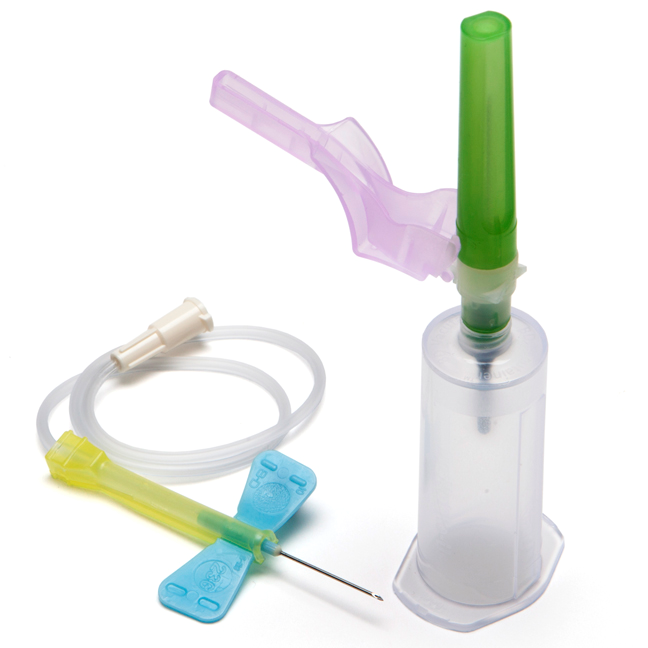 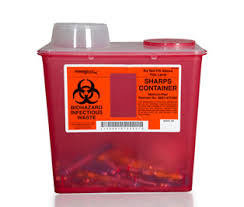 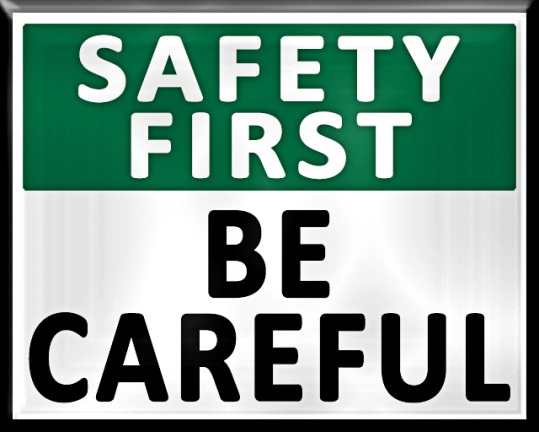 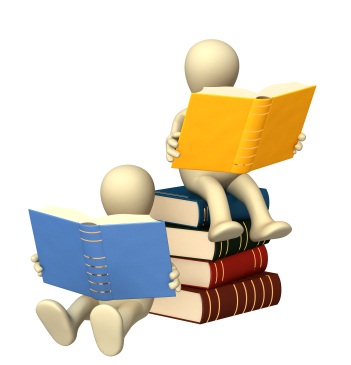 Sharps Safety:
Be Prepared:
Organize your work area with appropriate sharps disposal containers within reach:
Sharp containers should be in locked cabinets, with keys removed,     when located in areas where patients are left unattended
Sharps containers should not be located on the floor where a patient or child can gain access
Work in well-lit areas
Learn how to properly use the BD sharps safety devices that we currently use.
Read the manufacturer’s educational literature and  
Watch a demonstration (see the following slides)
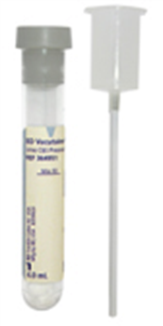 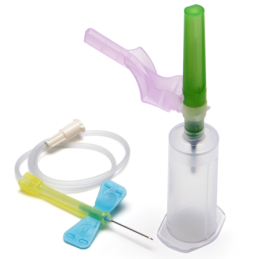 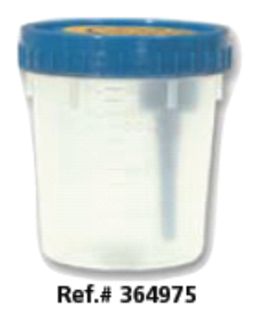 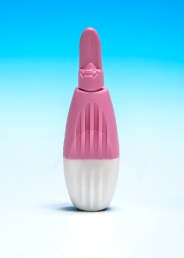 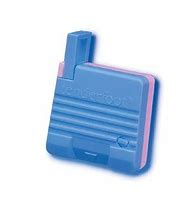 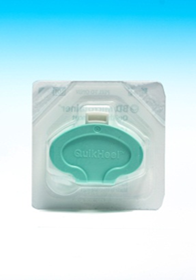 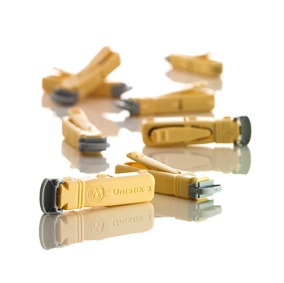 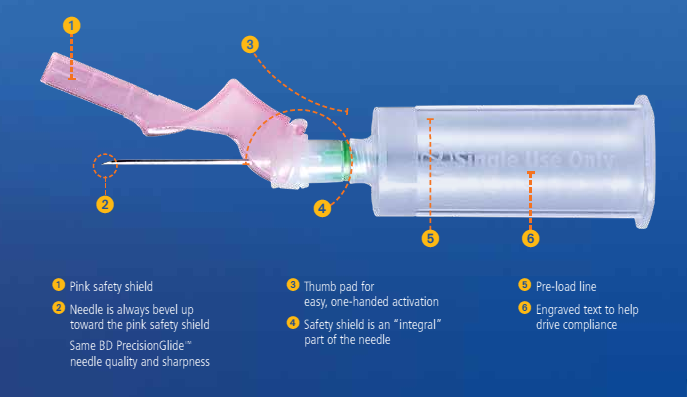 BD Vacutainer®needles
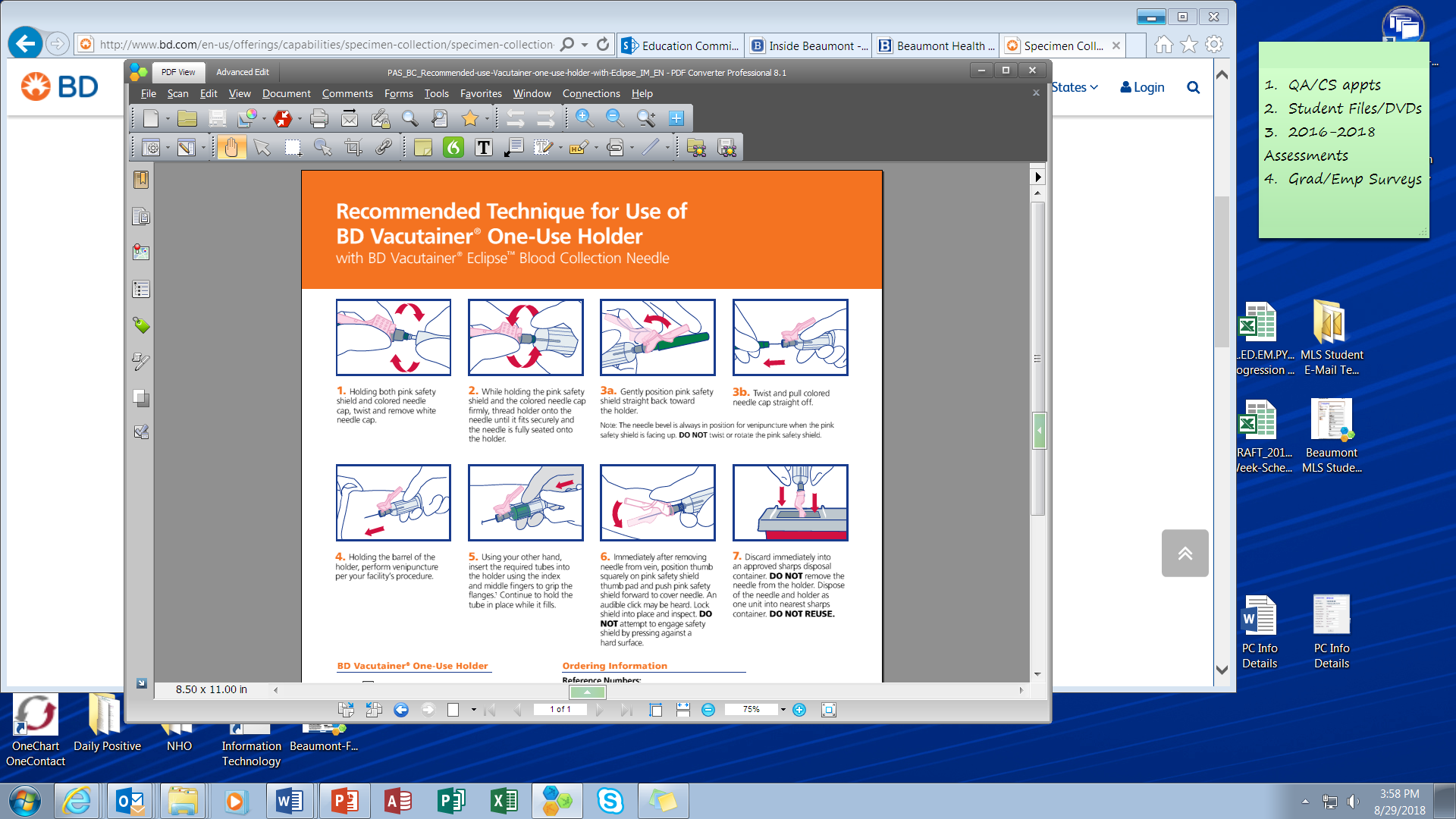 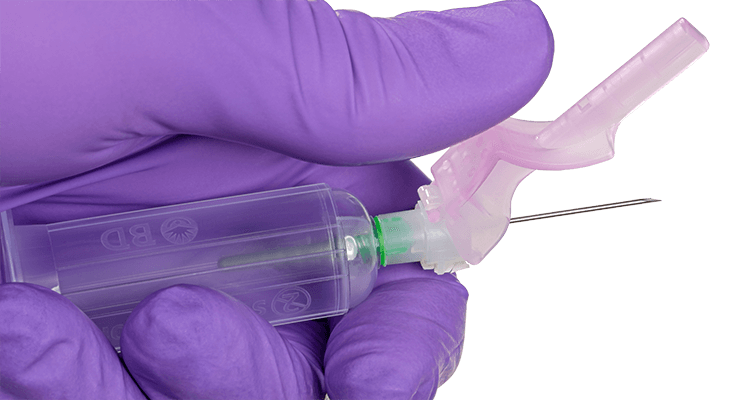 BD Vacutainer® needles
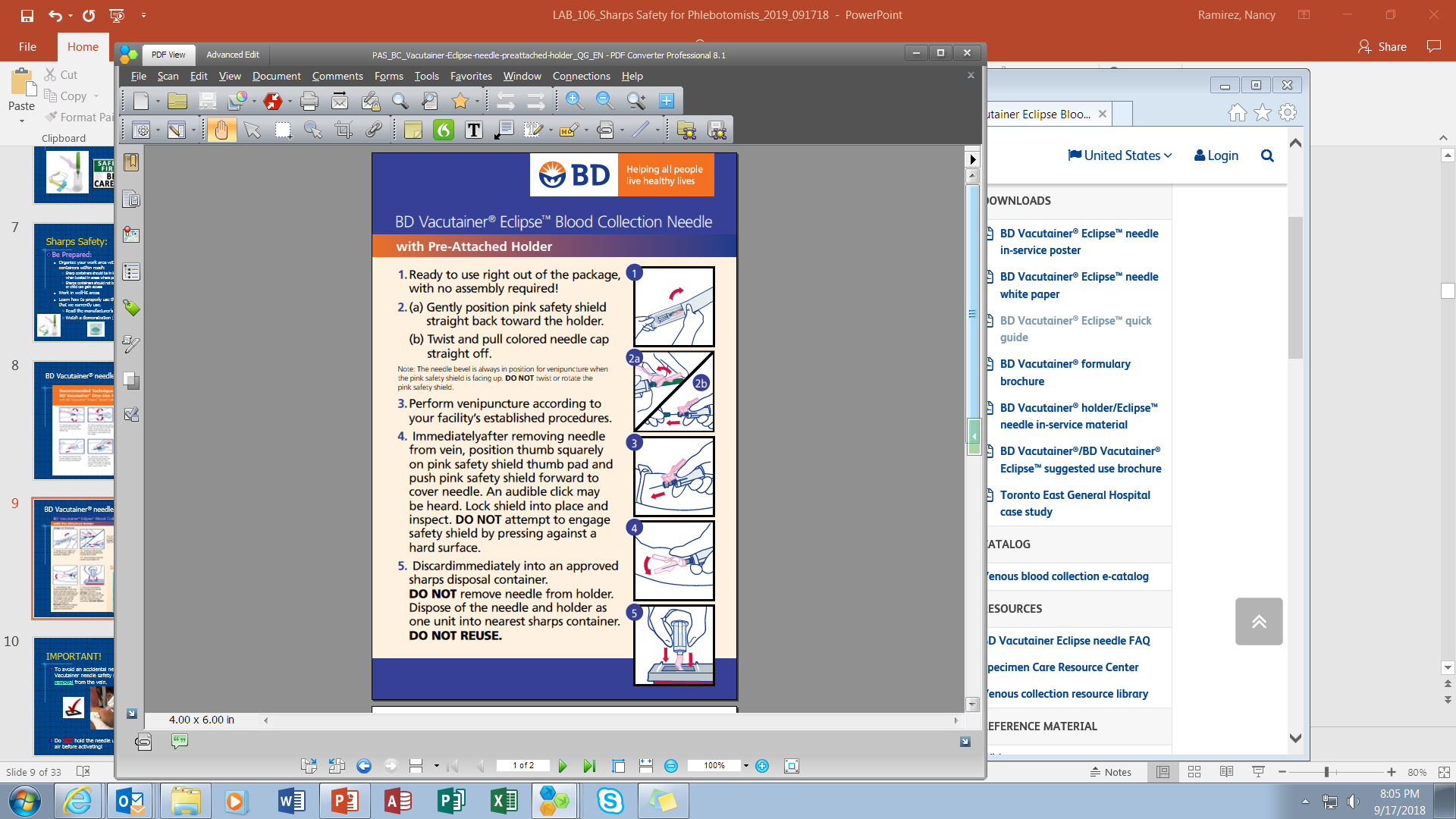 IMPORTANT!
To avoid an accidental needle stick, activate the Vacutainer needle safety shield immediately upon removal from the vein. 





Do NOT hold the needle up in the air before activating!
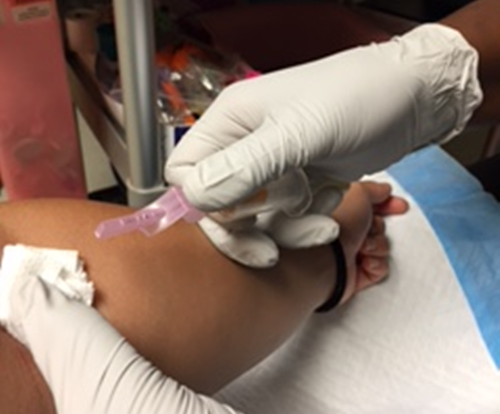 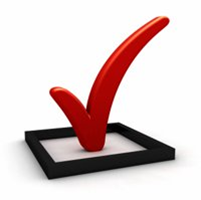 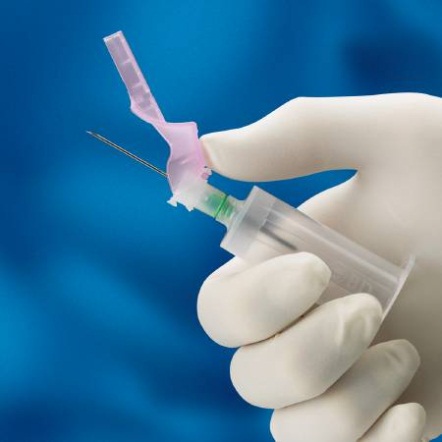 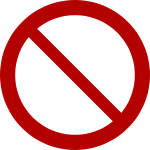 BD Safety-LokTM Blood Collection Set (aka Butterfly)
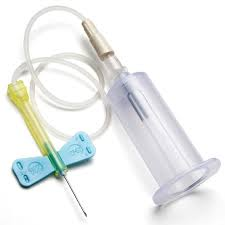 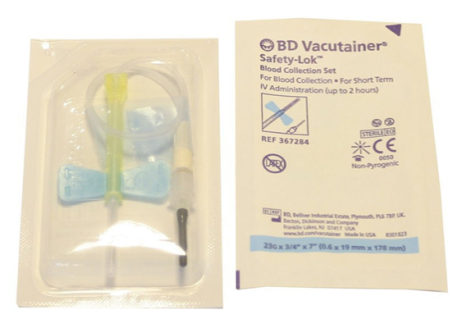 Butterflies are one of the most common sources  of needle stick and blood splash injuries for phlebotomists.

To minimize your risk, activate the butterfly safety shield during removal from the vein following the recommended steps demonstrated  in the photos on the next few slides.
Safety-LokTM Activation
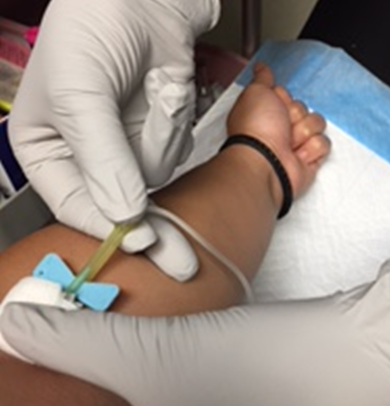 Upon completion of collection, apply gauze over site with free hand but do not apply pressure yet.

While gripping the base of the yellow safety shield with thumb and index finger, position the tubing between your                          middle and ring finger.
1.
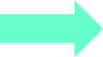 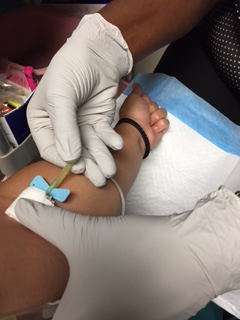 2.
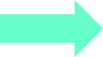 Safety-LokTM Activation
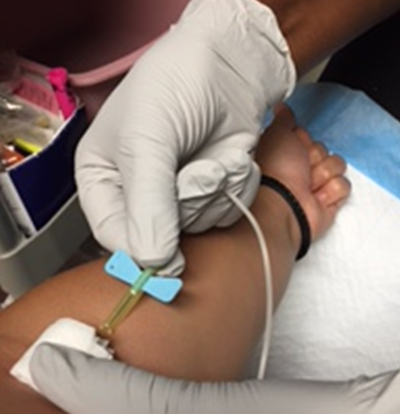 Grasp tubing tight between both fingers  and then .....

Close fingers into a tight fist until the safety shield is completely locked in place over the needle. 

Apply pressure over site and dispose of collection set and adapter (hub) into sharps container.
3.
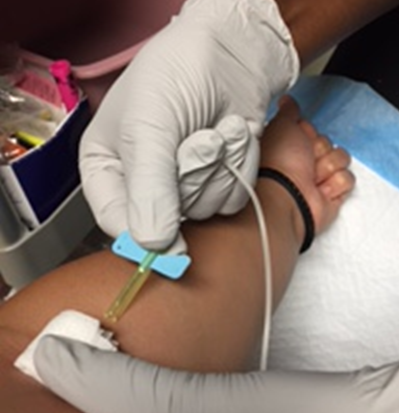 4.
Video: Safety-LokTM Activation
Be patient while the Video start paying.
IMPORTANT!
Do NOT hold a needle up in the air before activating!

Do NOT use two-handed techniques to activate the Safety-Lok safety shield!
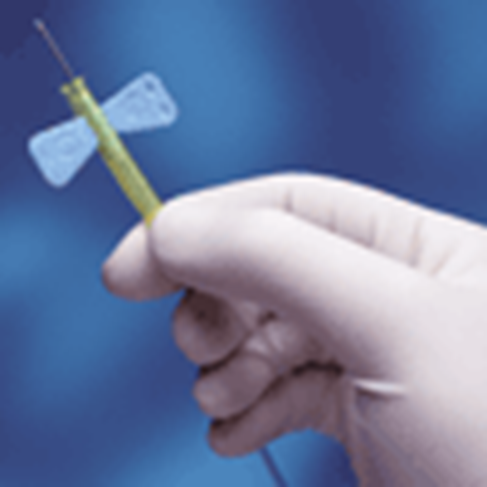 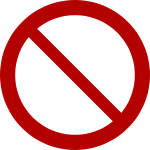 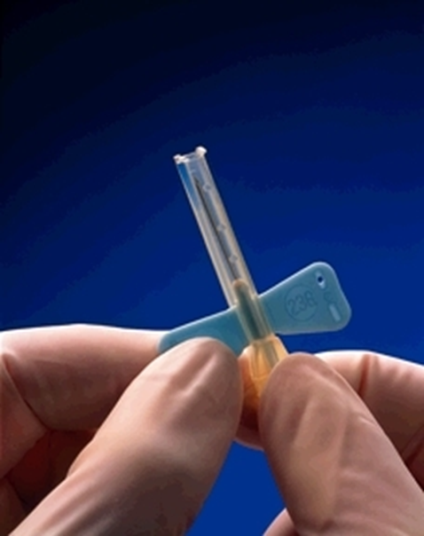 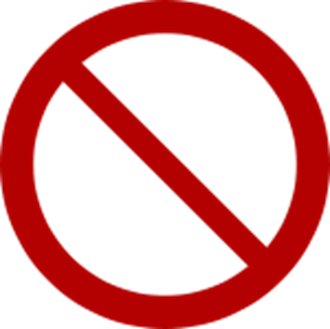 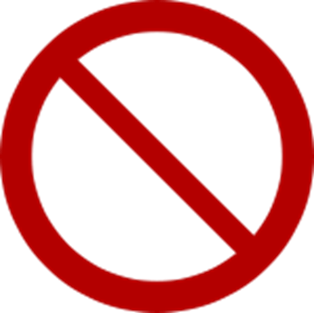 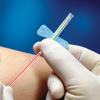 BEWARE!
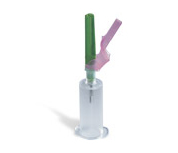 Do NOT place fingers into a hub (adapter) connected to a Vacutainer needle, butterfly or blood transfer device.  
Remember, there is a needle under the rubber sheath!

Do NOT gather up remaining blood collection equipment in one hand.    
It’s possible the butterfly needle may not be fully retracted into safety shield!
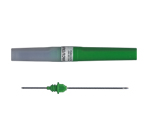 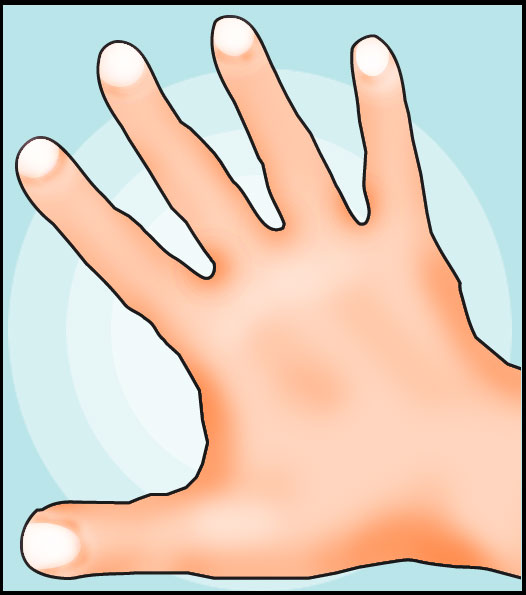 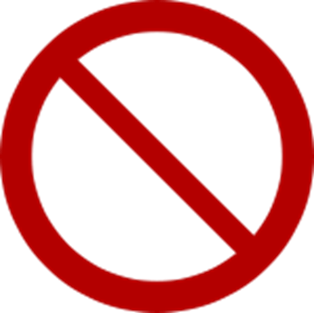 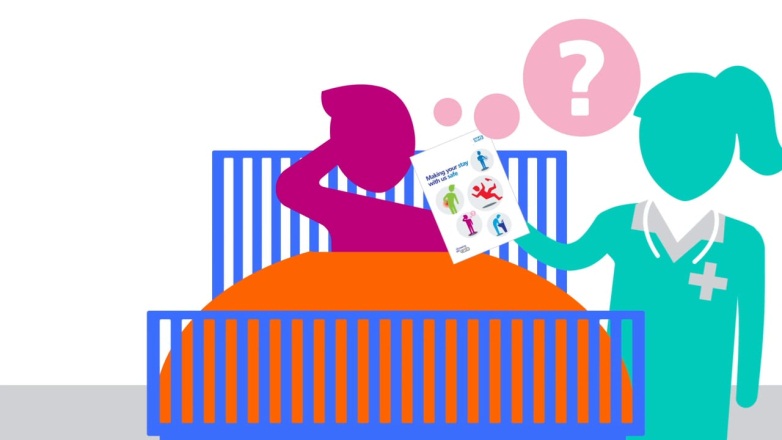 BEWARE!
When dealing with agitated or combative patients, do not try to continue the venipuncture.  
STOP the procedure and step back to avoid risk of injury.
Tip:  If possible, stick the needle into the sheet or nearby object to secure it until patient is back under control.
Blood Transfer Device
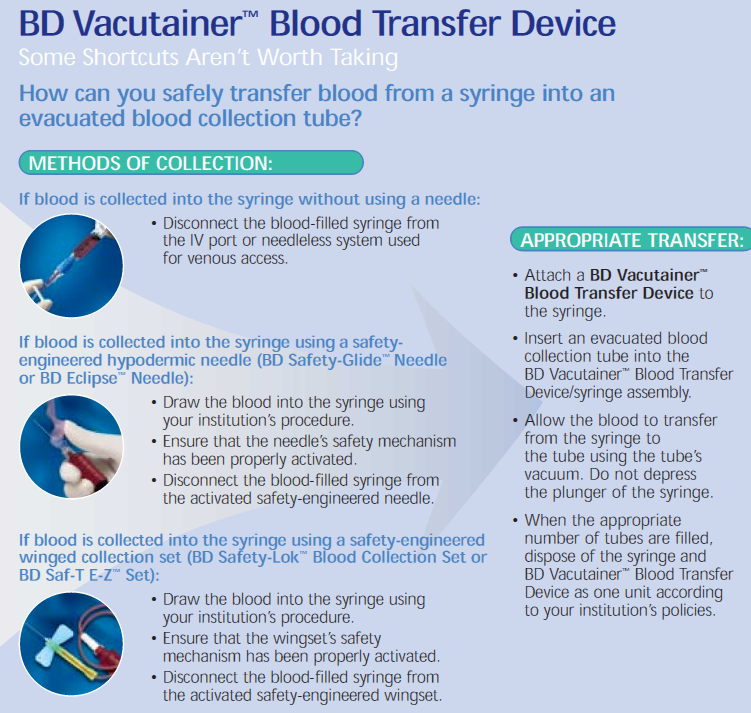 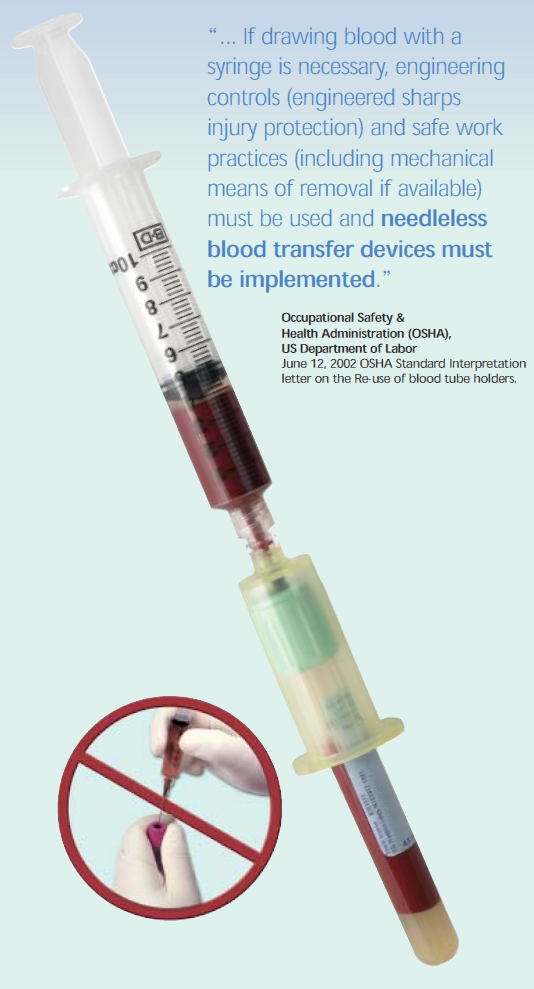 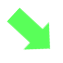 Capillary Blood Lancets – Pediatric/Adult Finger Sticks (Royal Oak, Troy, Grosse Pointe)
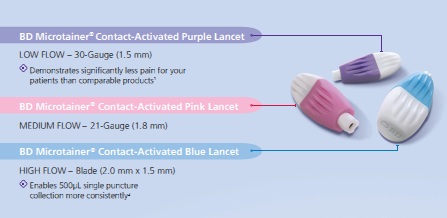 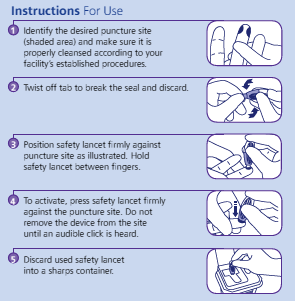 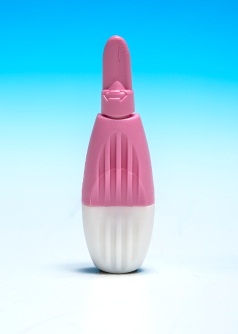 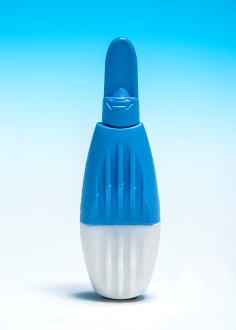 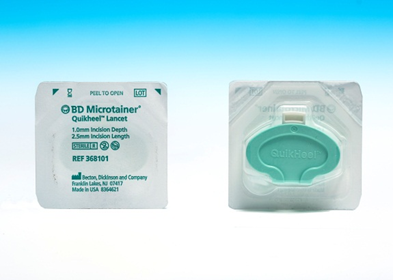 Capillary Blood Lancet – Newborns(Royal Oak, Troy, Grosse Pointe)
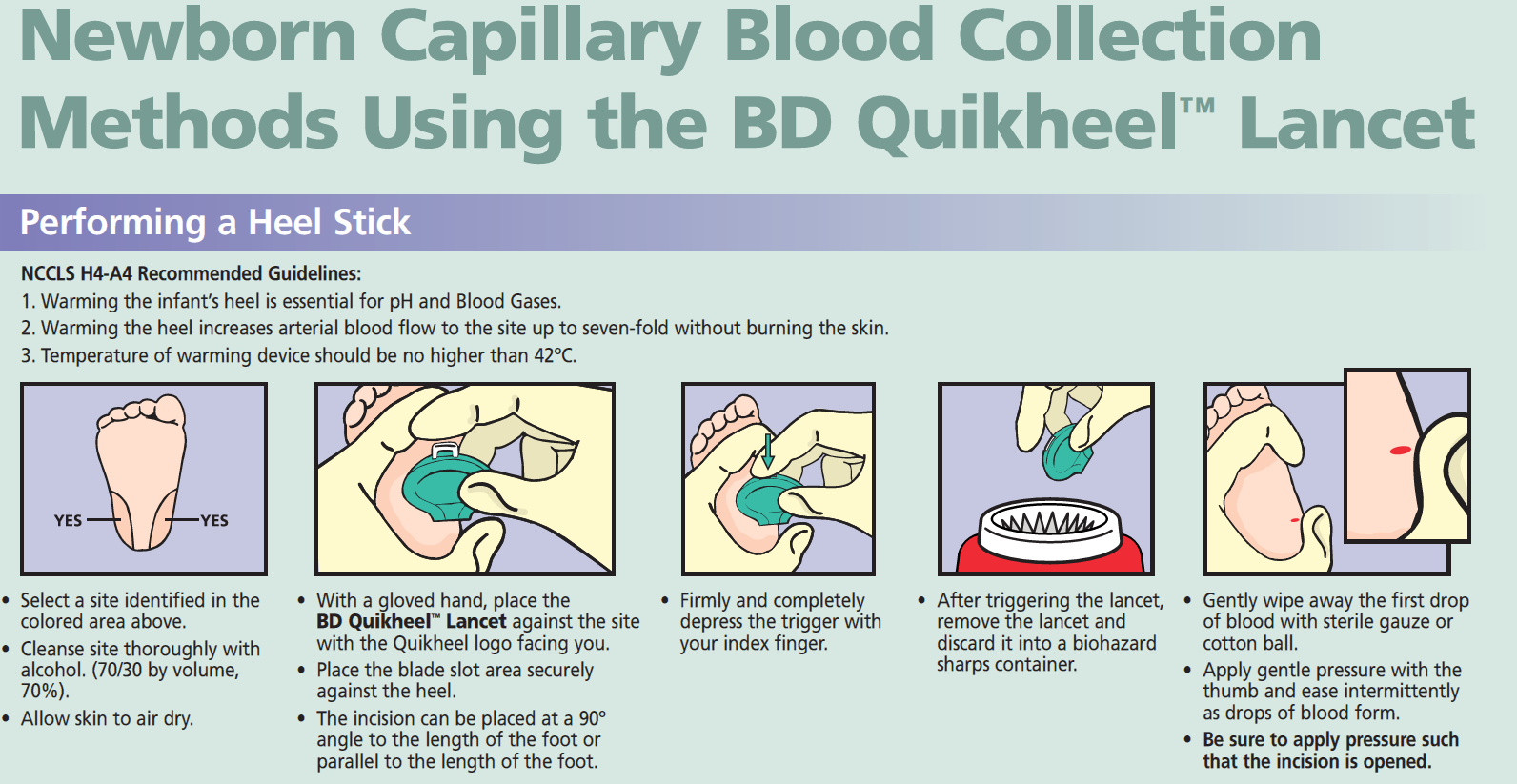 Capillary Blood Lancets – Pediatric/Adult Finger Sticks(Dearborn, Taylor, Trenton, Wayne)
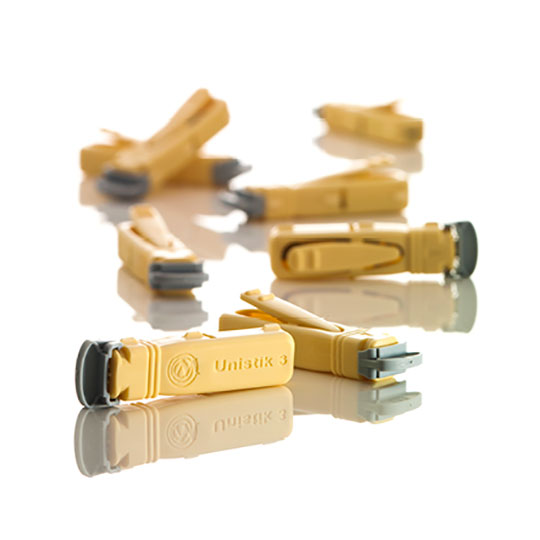 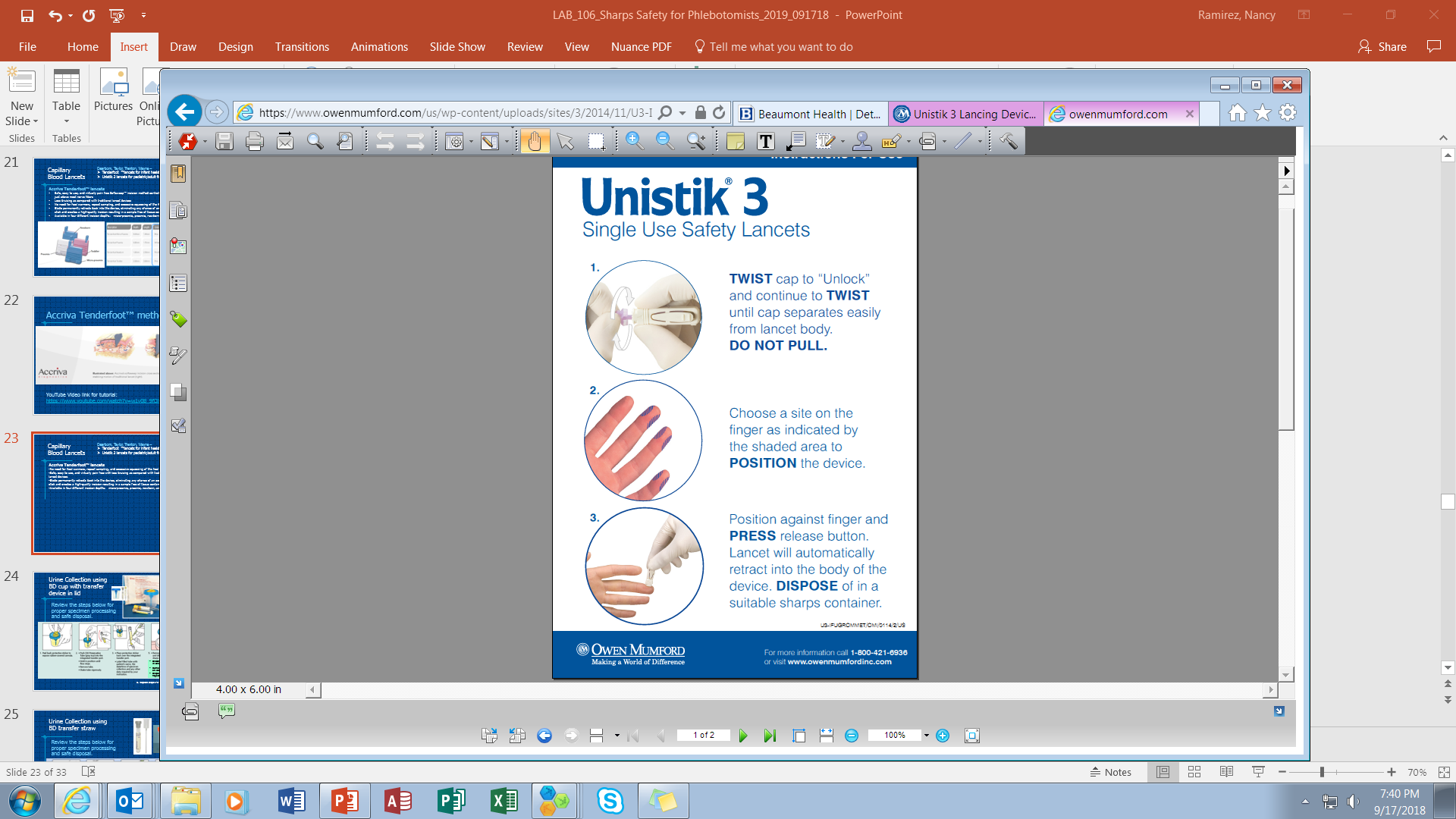 Owen Mumford Unistik® 3 lancets 
Features Comfort Zone Technology® (CZT®) with eight raised pressure points  to reduce pain for a more comfortable sampling experience.
Needle retracts immediately after use to reduce the risk of needlestick injuries
Lock out indicator prevents reuse
Indicator for targeted positioning
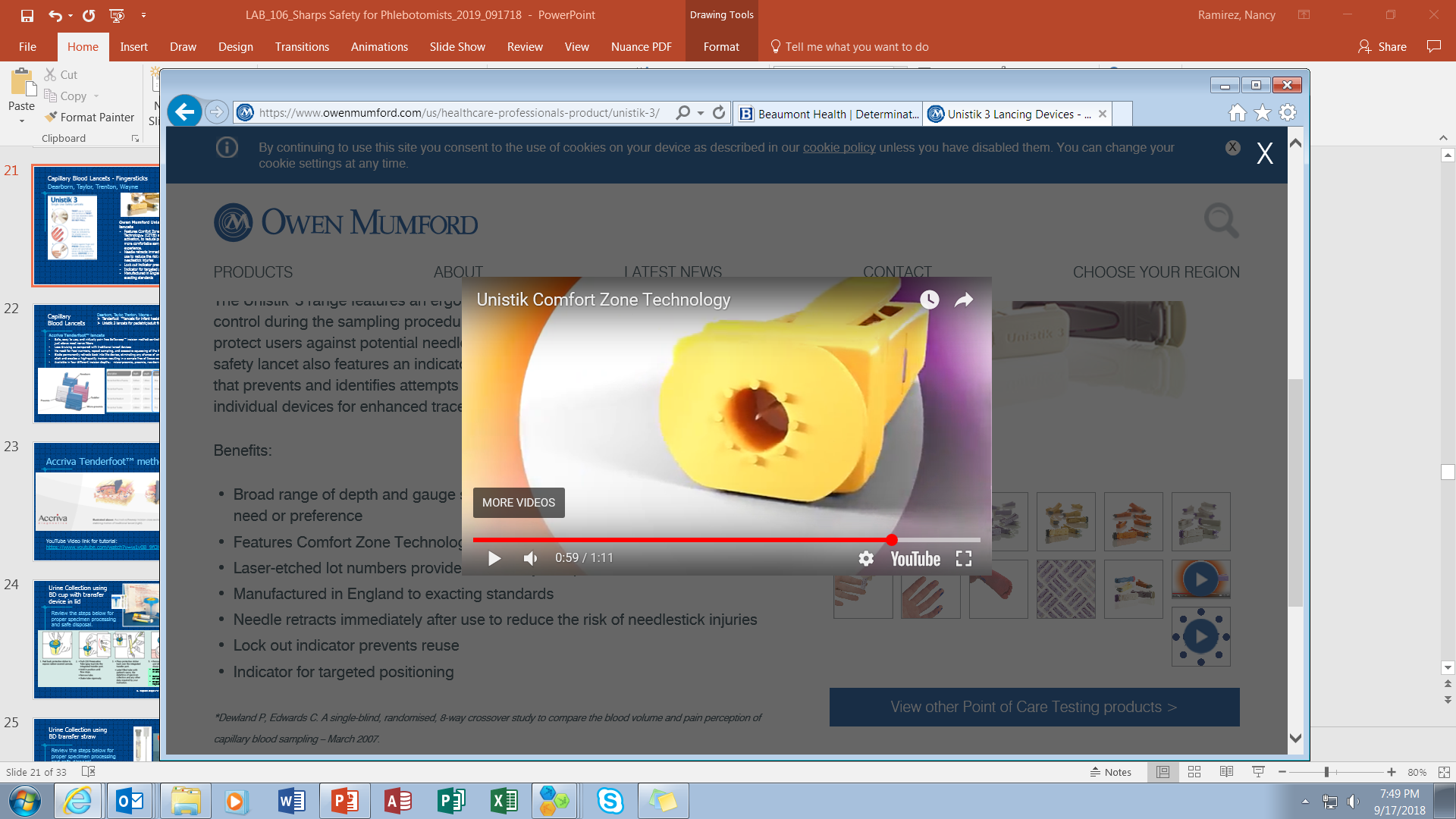 Capillary Blood Lancets – Newborns(Dearborn, Taylor, Trenton, Wayne)
Accriva Tenderfoot™ lancets 
Safe, easy to use, and virtually pain free Softsweep™ incision method controlled to a depth just above most nerve fibers
Less bruising as compared with traditional lancet devices
No need for heel warmers, repeat sampling, and excessive squeezing of the heel
Blade permanently retracts back into the device, eliminating any chance of an accidental stick and creates a high-quality incision resulting in a sample free of tissue contamination
Available in four different incision depths:   micro-preemie, preemie, newborn, and toddler
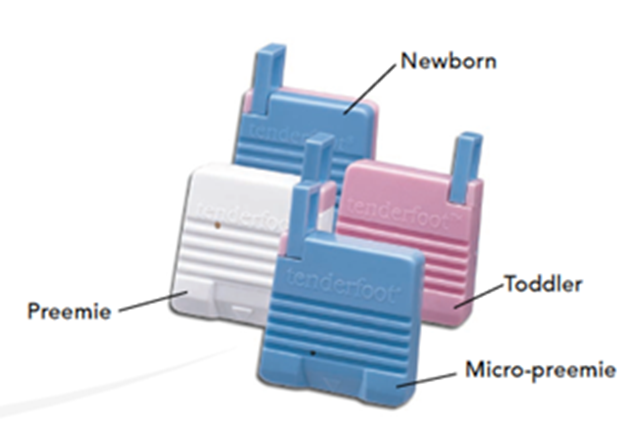 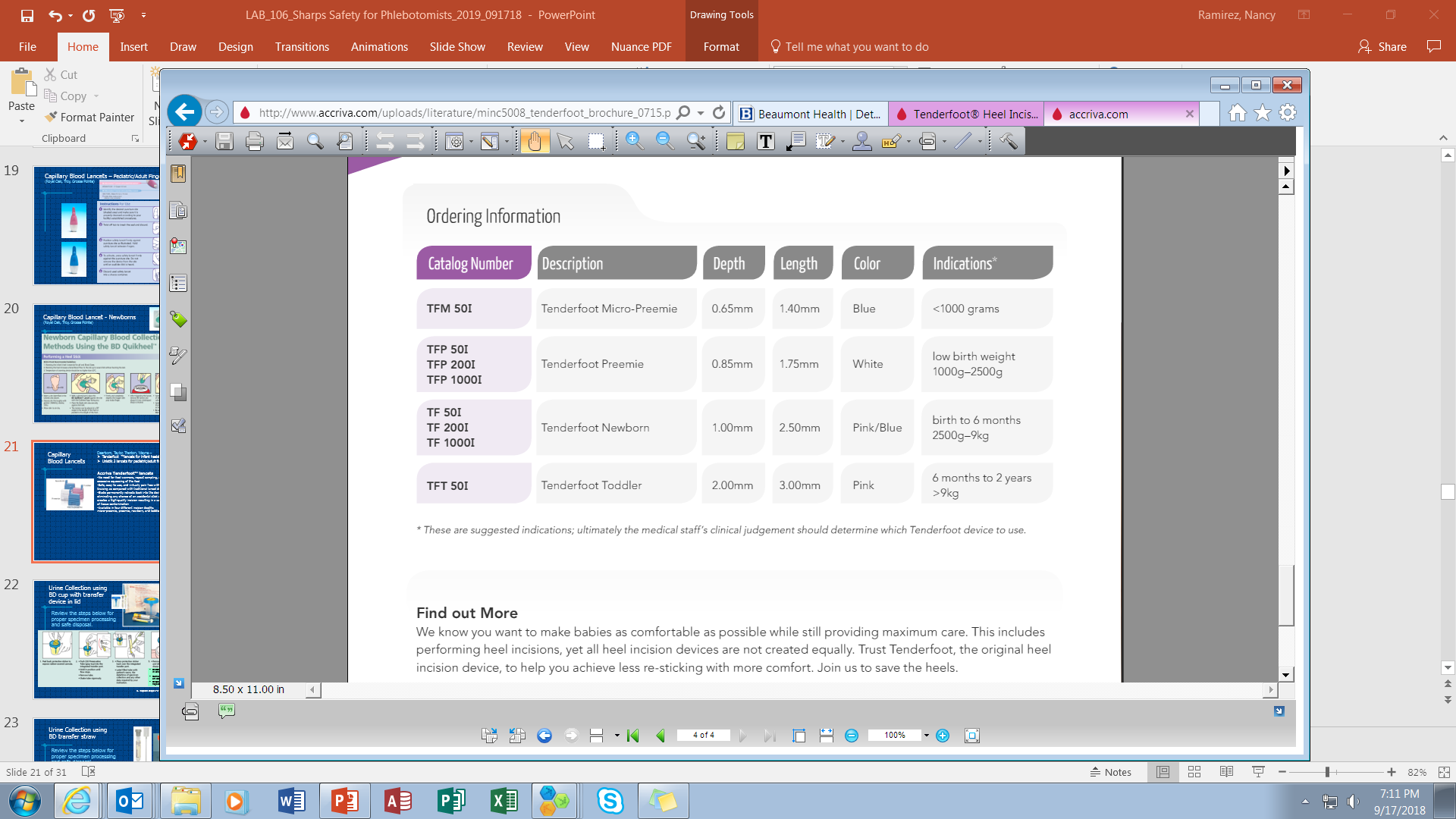 Accriva Tenderfoot™ method
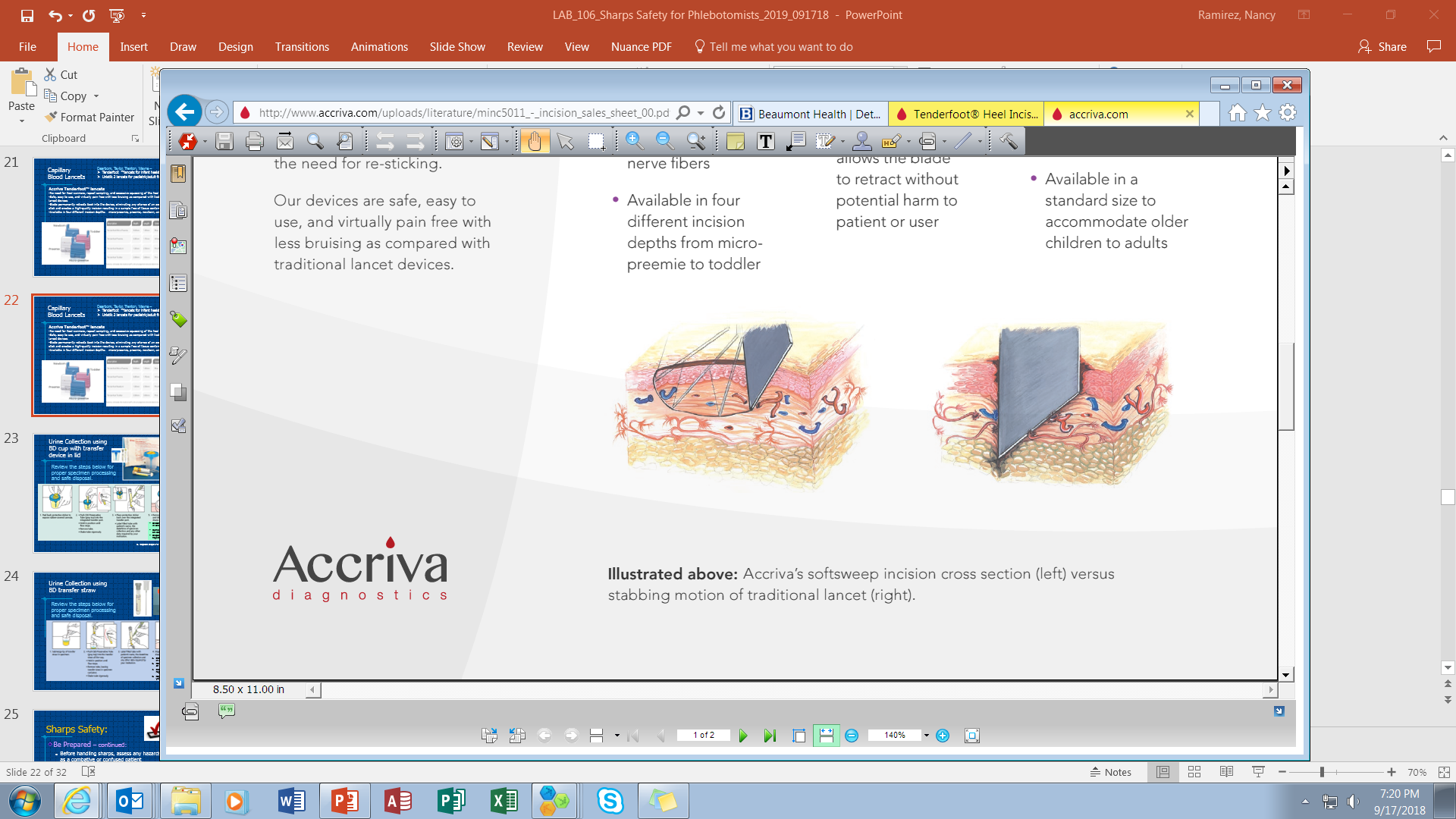 YouTube Video link for tutorial: https://www.youtube.com/watch?v=w1v0B_9fOXI
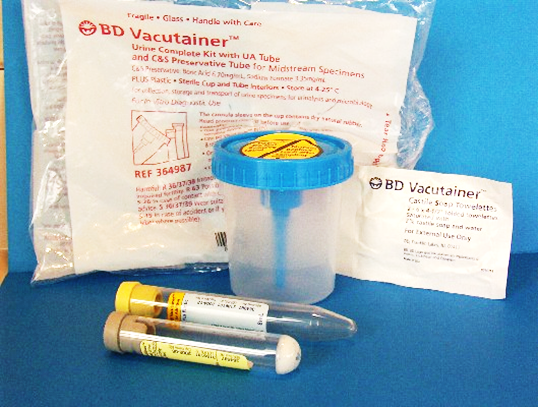 Urine Collection using BD cup with transfer device in lid
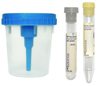 Review the steps below for proper specimen processing and safe disposal.
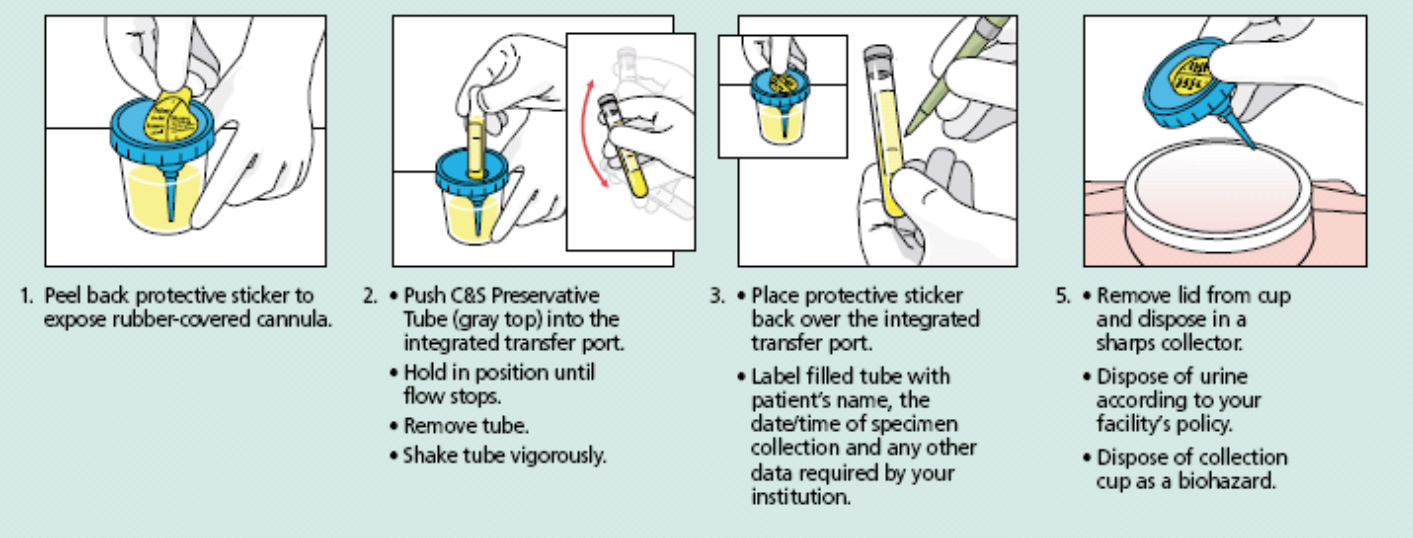 6.  Repeat steps 1-5 for the yellow UA tube.
Discard remaining urine in sink.
Remove patient identifiers on label with a Sharpie.
Dispose of empty cup in regular trash.
Urine Collection using BD transfer straw
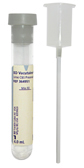 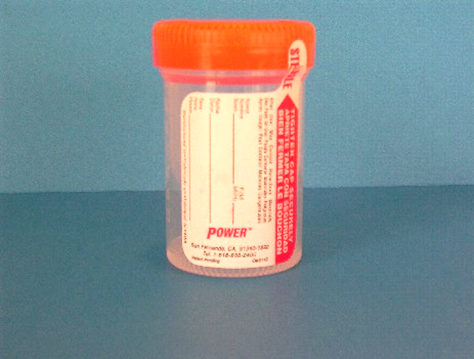 Review the steps below for proper specimen processing and safe disposal.
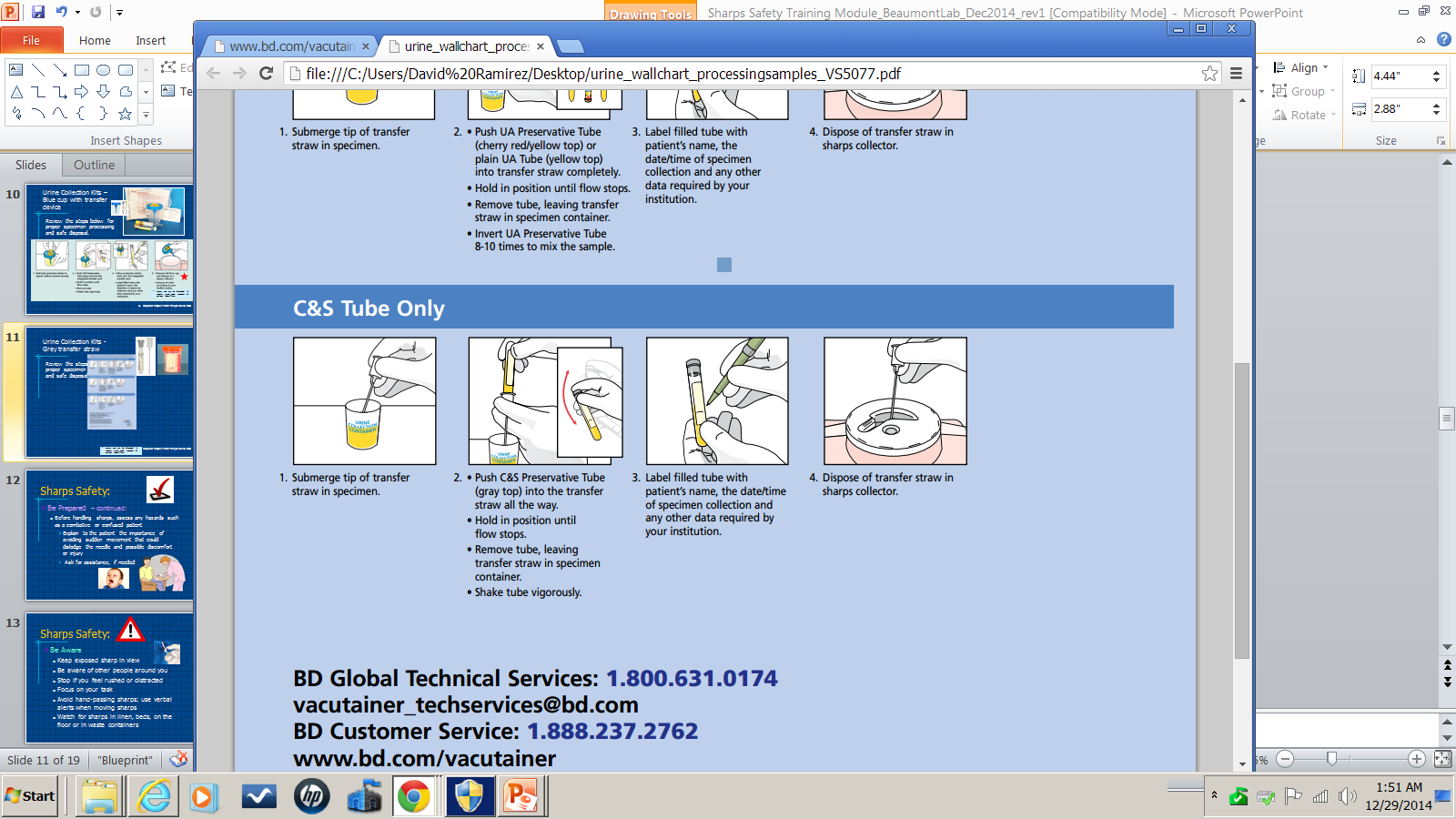 Discard remaining urine in sink.
Remove patient identifiers on label with a Sharpie.
Discard empty cup in regular trash .
Repeat steps 1-5 for the yellow UA tube.
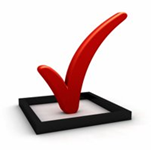 Sharps Safety:
Be Prepared – continued:
Before handling sharps, assess any hazards such as a combative or confused patient 
Explain to the patient the importance of avoiding sudden movement that could dislodge the needle and possible discomfort or injury
 Ask for assistance, if needed
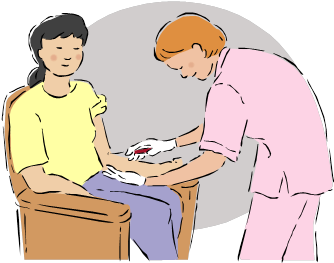 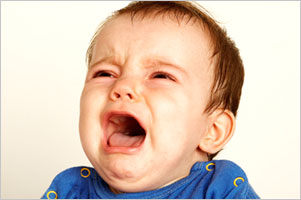 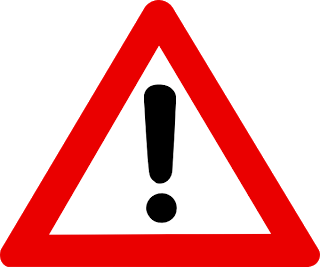 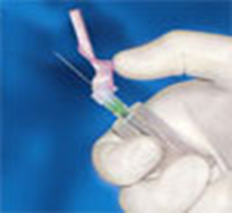 Sharps Safety:
Be Aware
Activate safety feature immediately after use with one hand, not both
Keep exposed sharp in view
Be aware of other people around you as well as  where you are pointing the sharp device
Focus on task; stop if you feel rushed or distracted
Avoid hand-passing sharps; use verbal alerts when moving sharps
Watch for sharps in linen, beds, on the floor or in waste containers
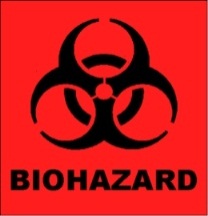 Sharps Safety:
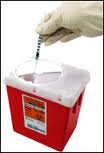 Dispose of Sharps with Care:
Dispose of devices into designated rigid biohazard sharps containers
Keep fingers away from the openings of sharp containers
Do NOT overfill sharps containers; replace when safe capacity level is reached
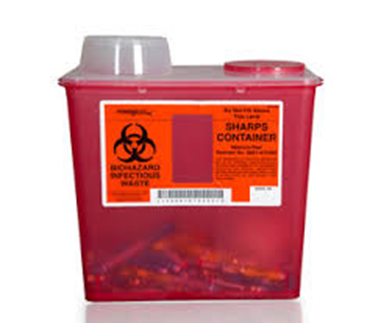 Biohazard disposal containers  currently in use:
PHLEBOTOMY AREAS: 
Dispose of the following items into the Stericycle red plastic, drop containers located on phlebotomy carts, in patient rooms and at phlebotomy draw sites:
Vacutainer needles and holders
Blood collection sets (butterflies) 
Lancets
Blood transfer devices
Syringes
Urine straws/transfer needle
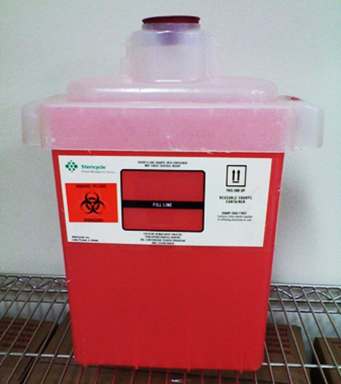 Biohazard disposal containers currently in use:
TECHNICAL AREAS: 
Dispose of the following items into red plastic, drop containers on countertops -or-  large metal, foot pedal controlled containers with retractable lid:
glass slides
glass coverslips
glass pipettes
wood sticks
needles
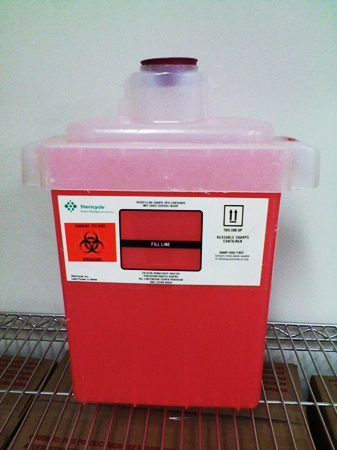 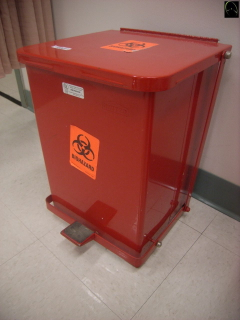 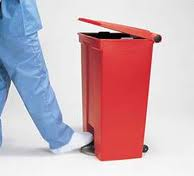 First Aid:
If you experience a needle stick or sharps injury or are exposed to the blood or other body fluid of a patient during the course of your work, immediately follow these steps:
Wash needle sticks and cuts with soap and water
Flush splashes to the nose, mouth, or skin with water
Irrigate eyes with clean water, saline, or sterile irrigants
Report the incident to your supervisor. 
Complete the on-line Employee Illness/Injury Form posted on the Occupational Health website.
Immediately seek medical treatment from Occupational Health Service.   Patient source testing will be performed.
Summary:
Be Prepared
Learn proper use and disposal of specimen collection devices
Assess potential hazards
Be Aware
Focus on task and keep exposed sharps in view
Dispose with Care
Use safe techniques and correct biohazard disposal containers
References:
Sharps Safety for Healthcare Professionals, www.cdc.gov/sharpssafety
Sharps Workbook – Appendix C www.cdc.gov/sharpssafety
BD Venous Blood Collection Product Literature  http://www.bd.com/vacutainer/products/venous/
BD Capillary Blood Collection Product Literature http://www.bd.com/vacutainer/capillary/
BD Urine Collection Literature  http://www.bd.com/vacutainer/products/urine/